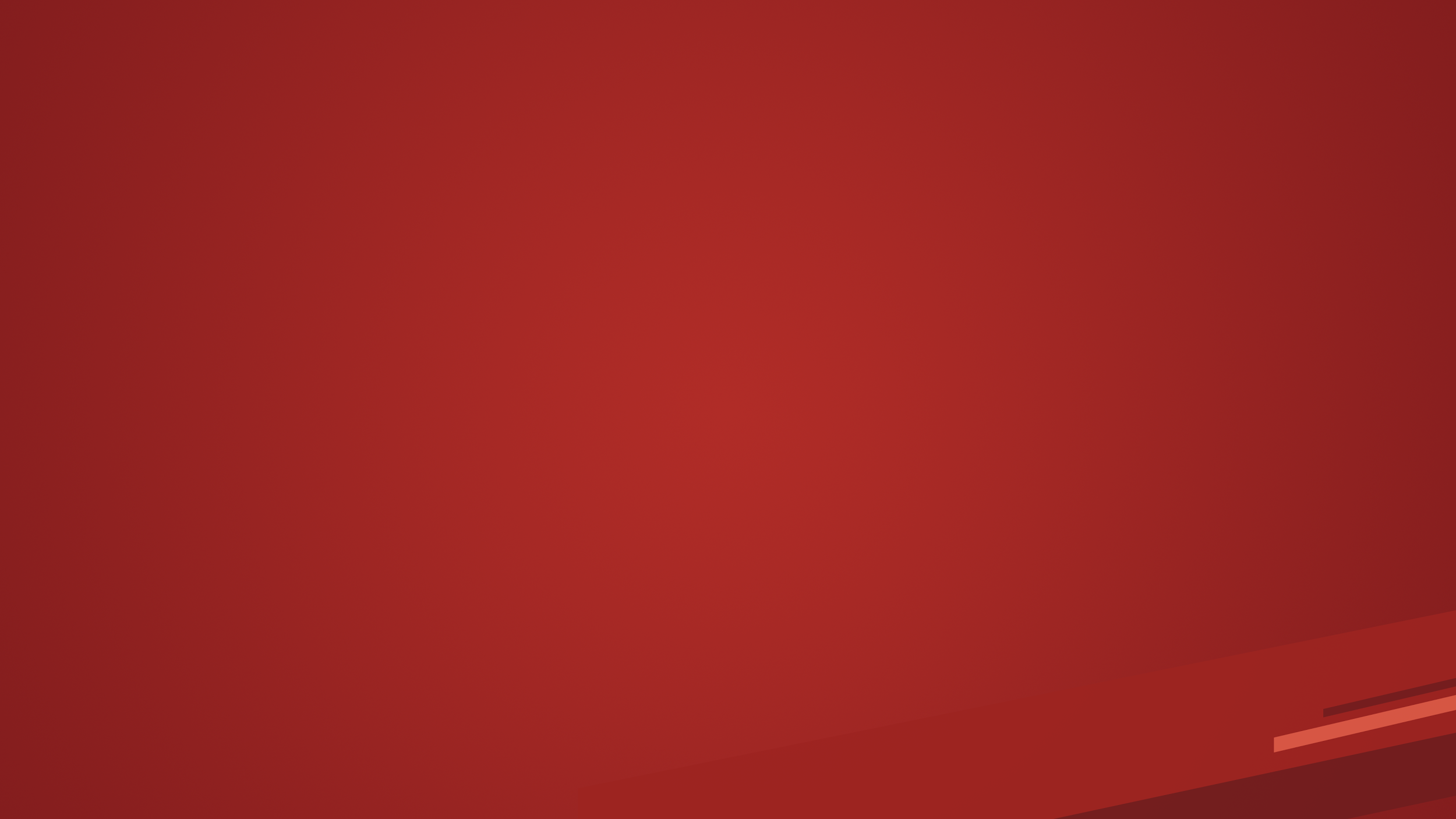 Výroba Montessori hračiek
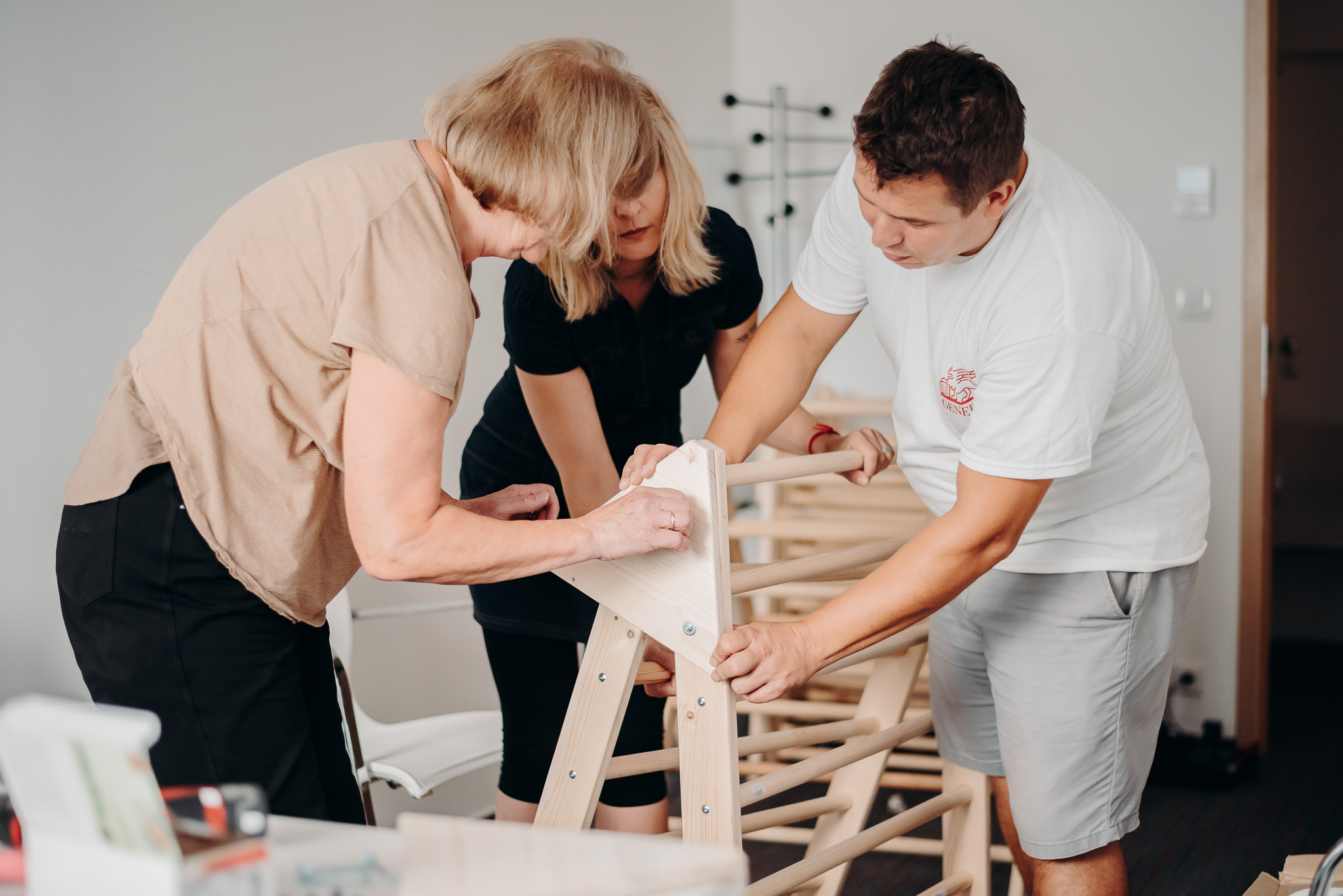 Dobrovoľnícka aktivita zamestnancov Generali na pomoc projektu Učenie pre život.

www.ucenieprezivot.sk
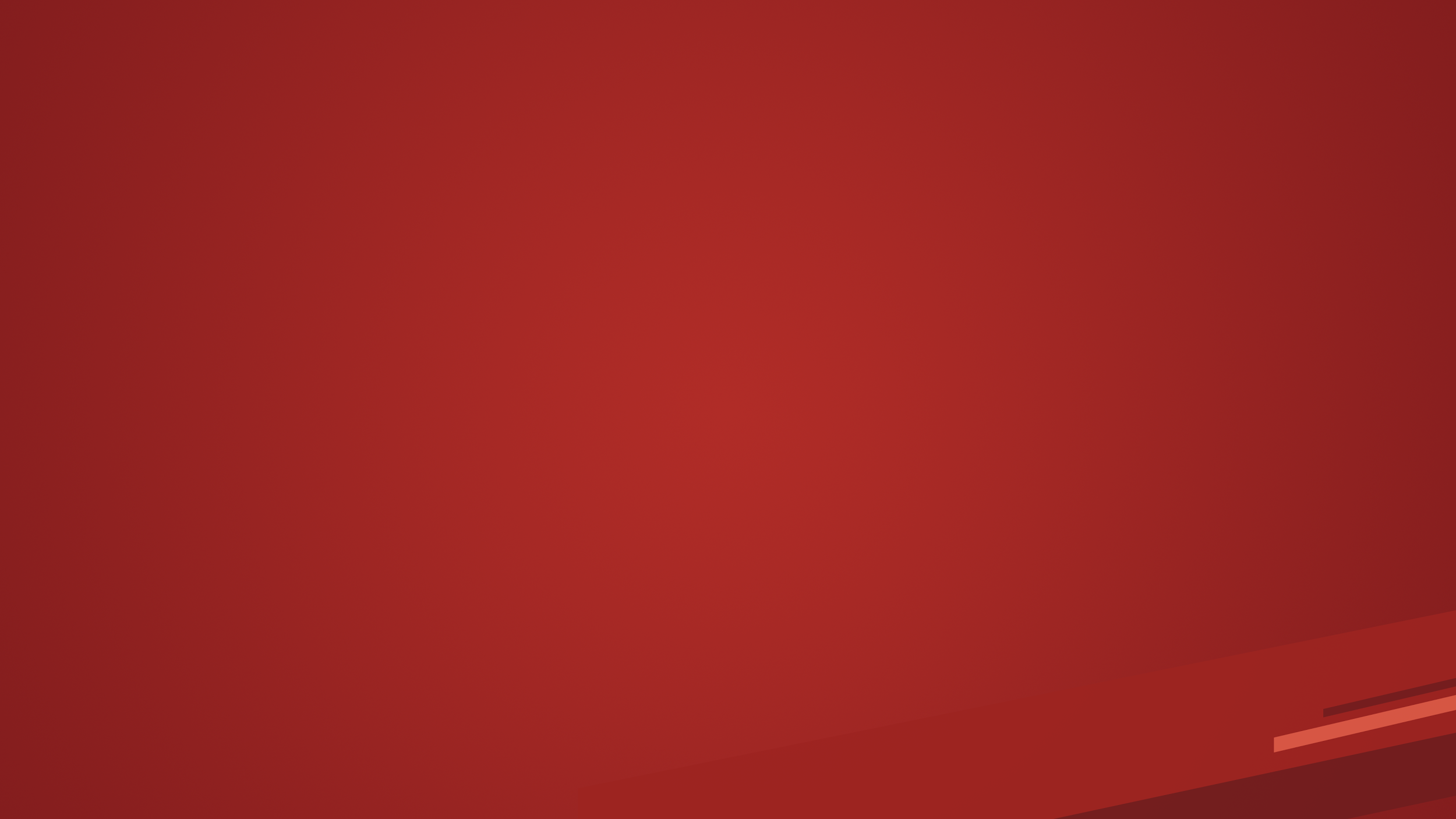 Aktivita organizovaná už 2 roky po sebe (2019, 2020)
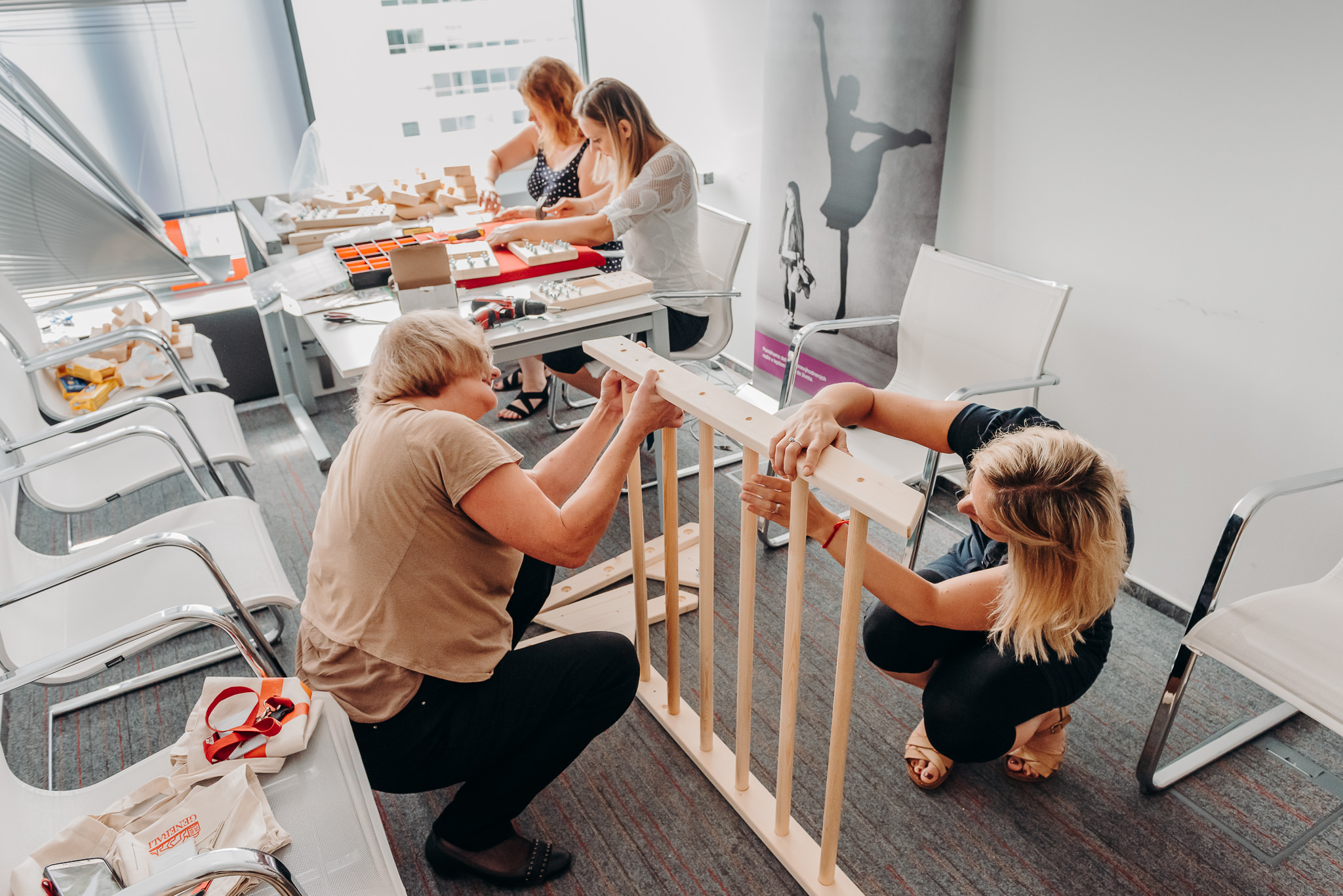 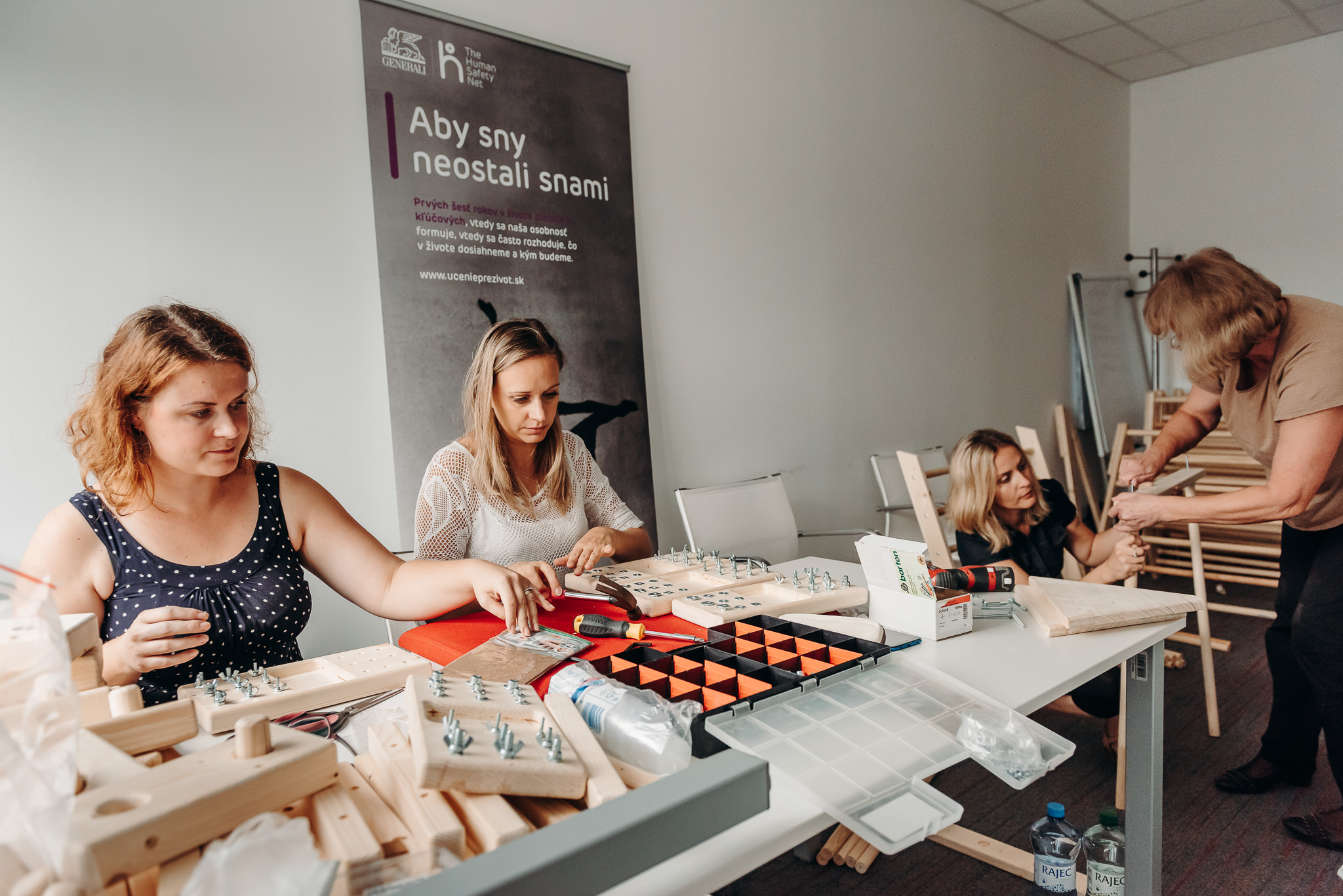 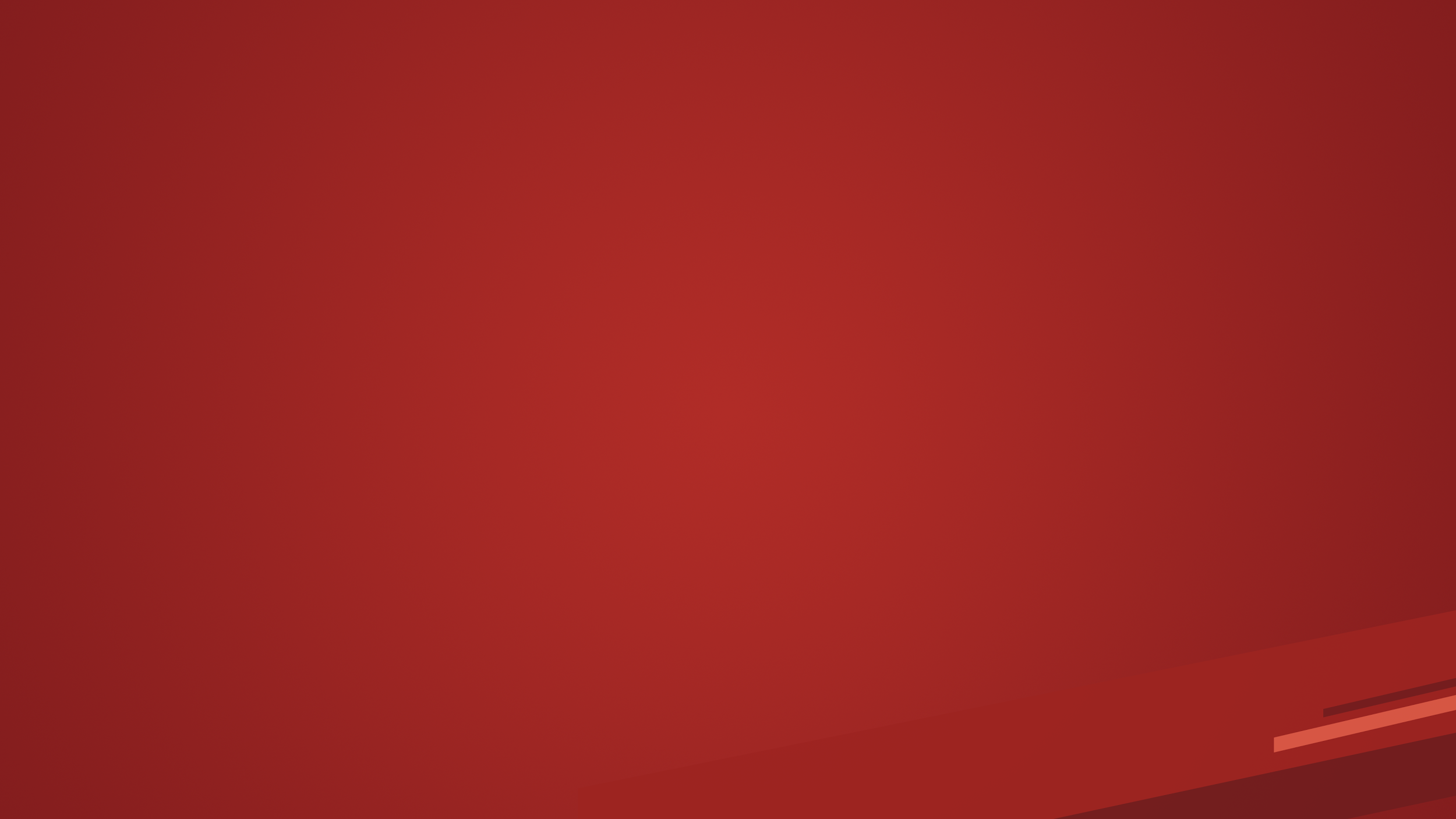 Zapojených viac ako 50 zamestnancov
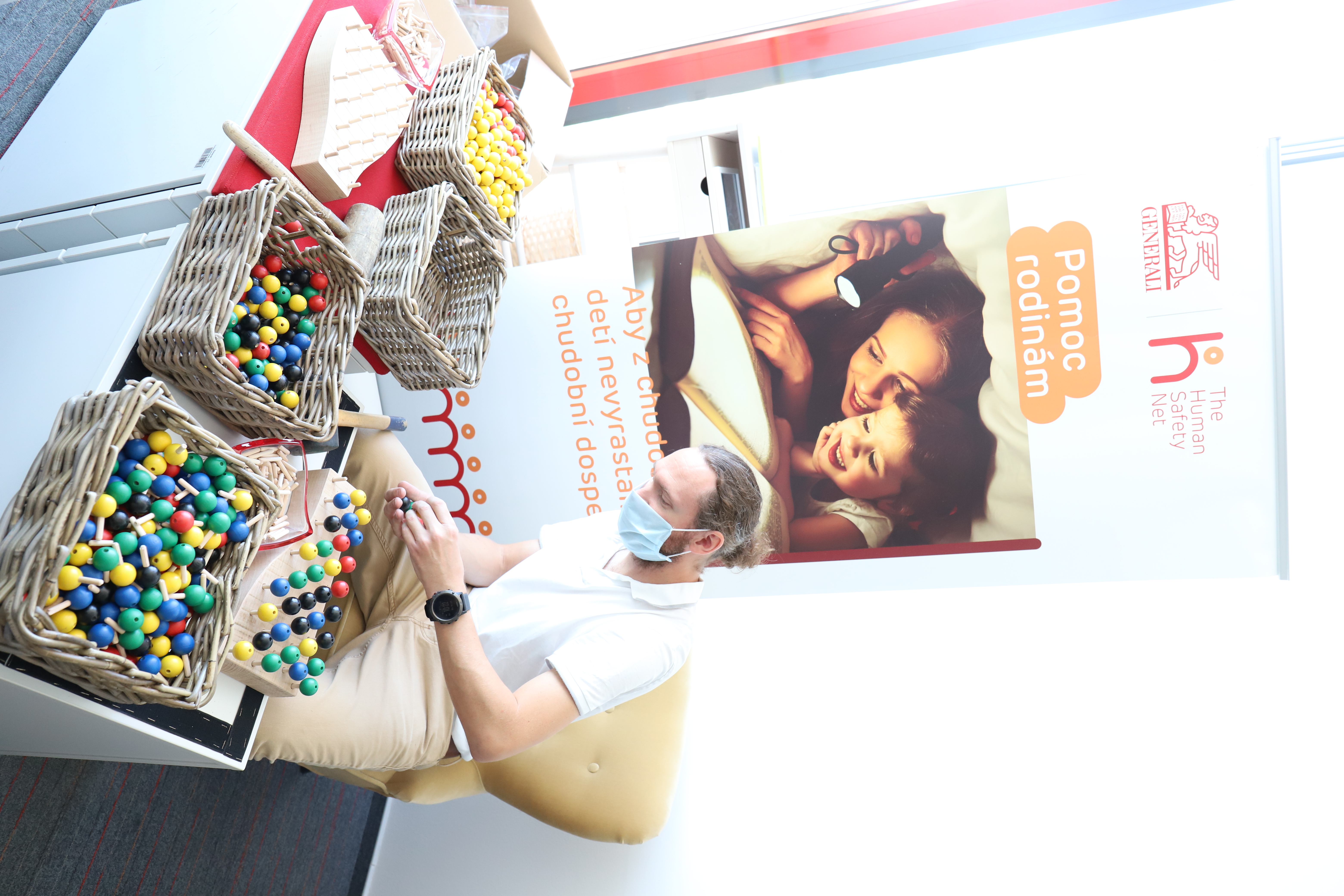 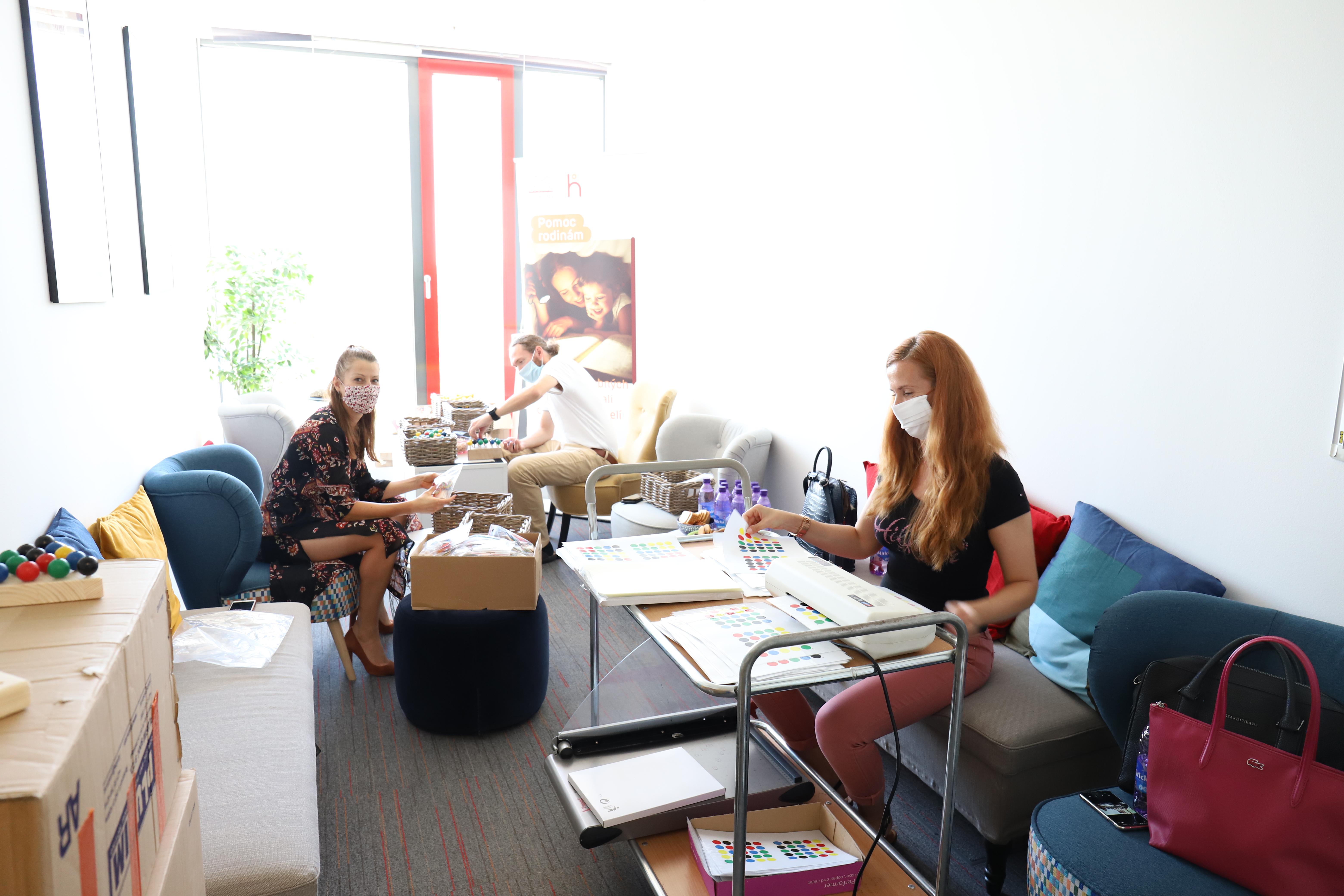 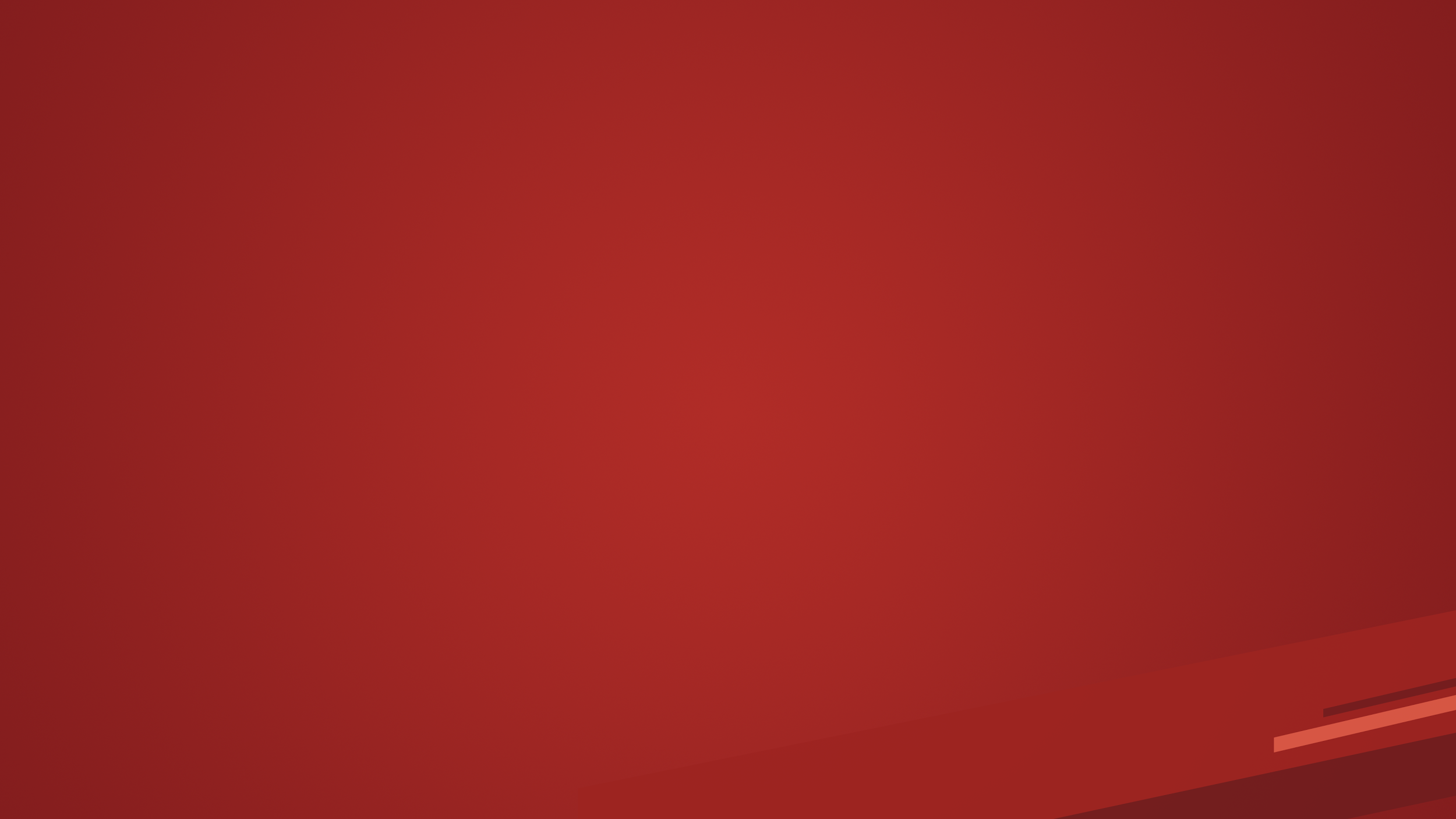 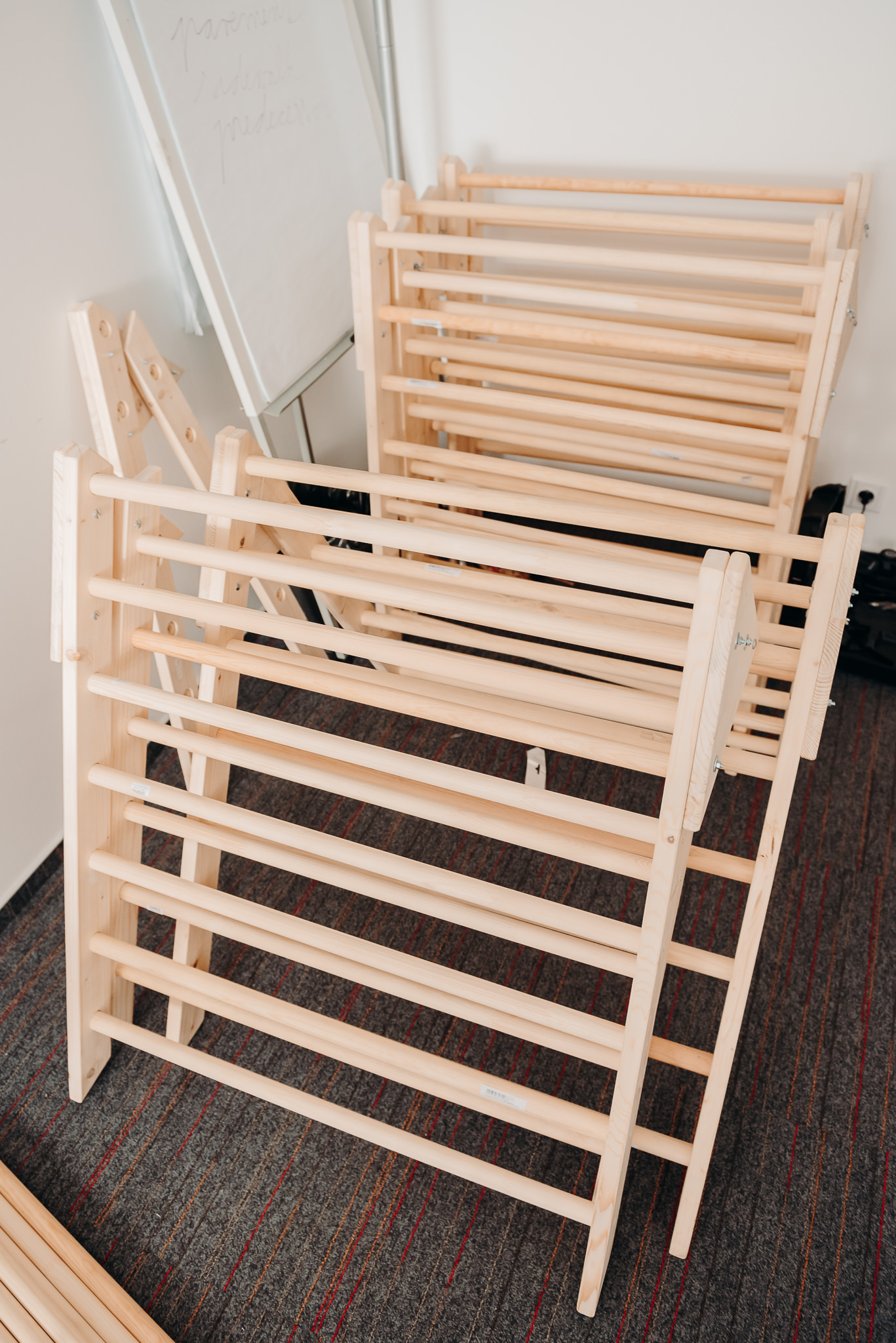 Vyrobených spolu viac ako 120 Montessori hračiek
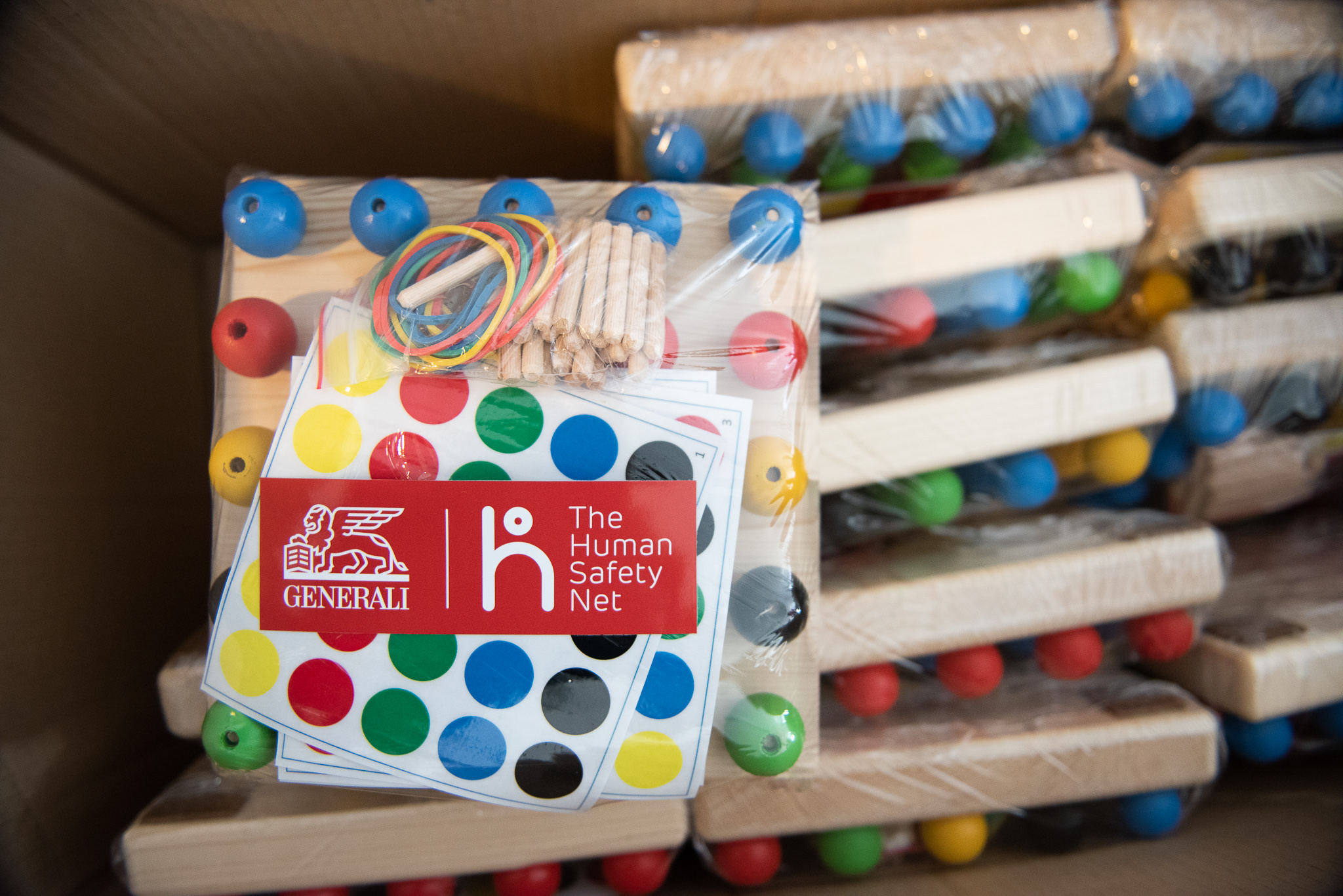 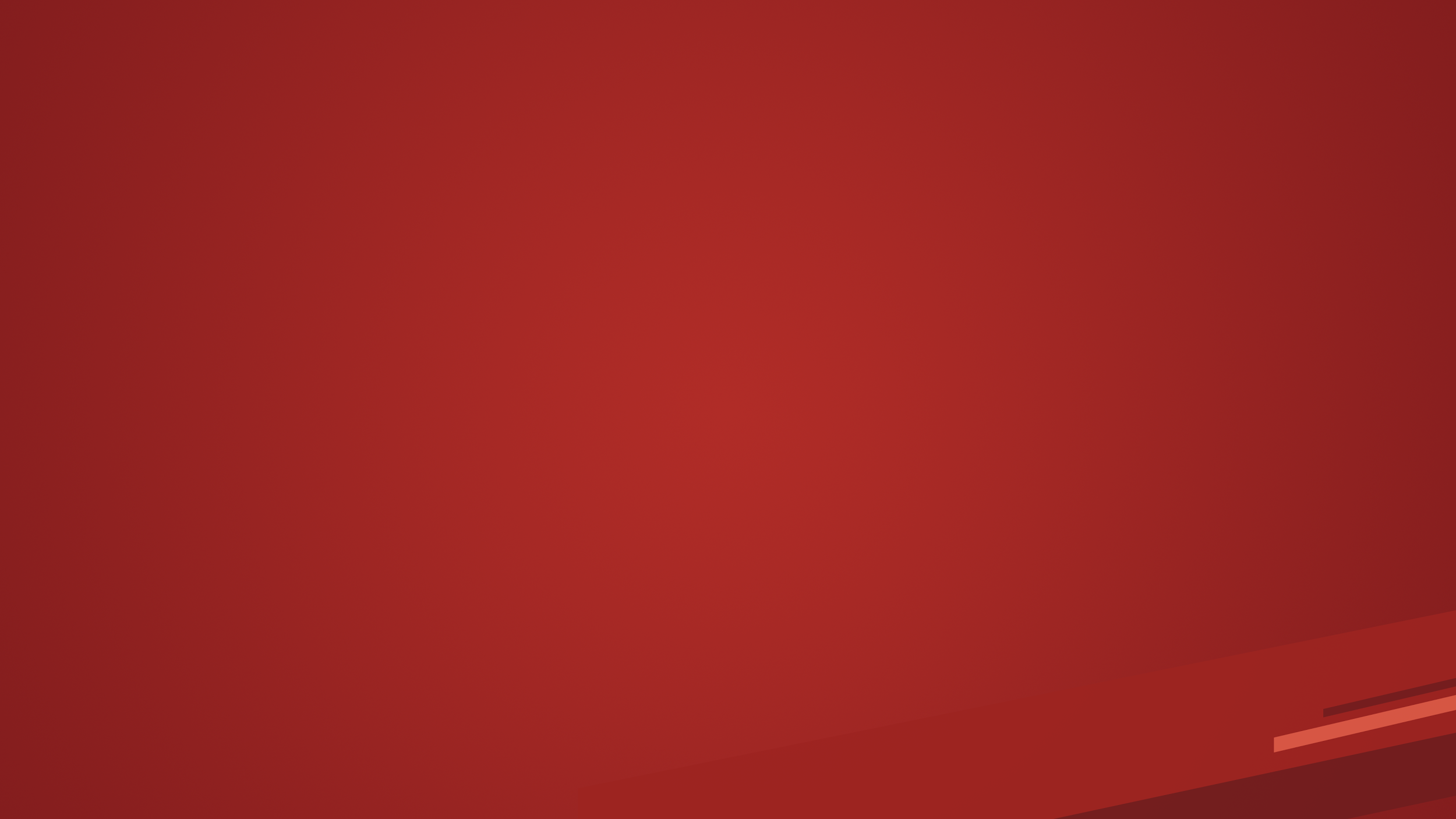 Hračky v centrách a na akcii Míľa pre mamu
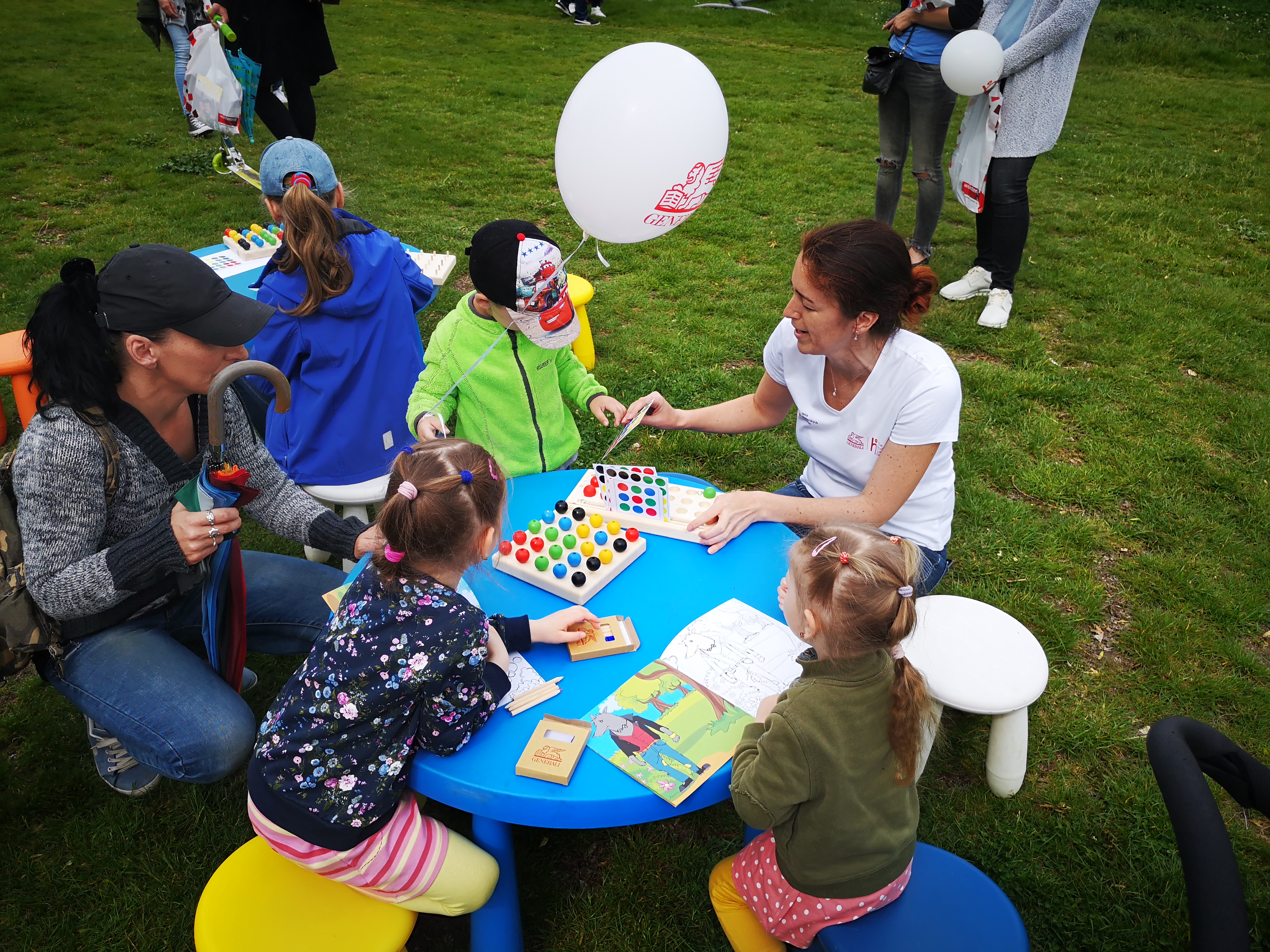 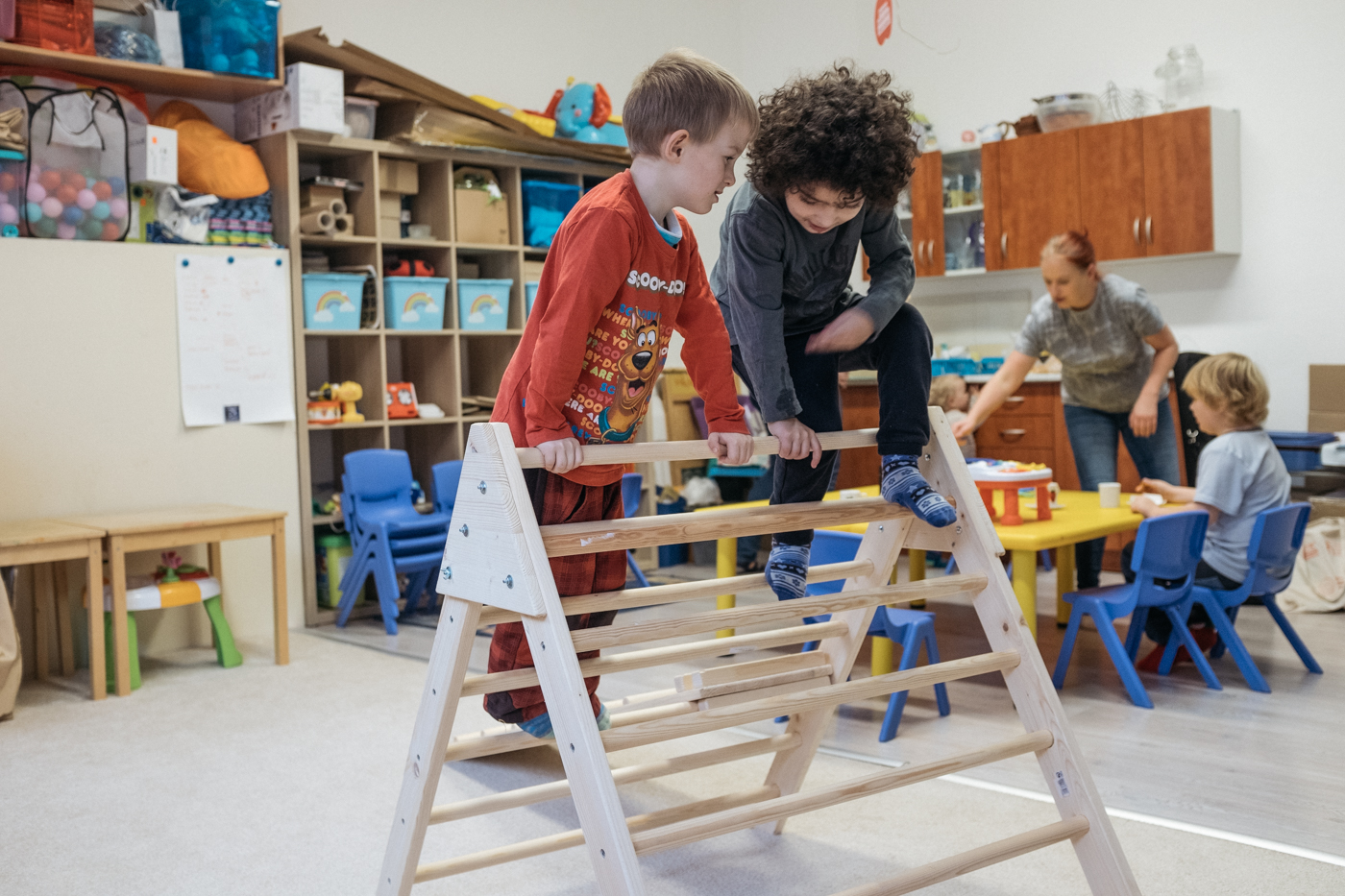 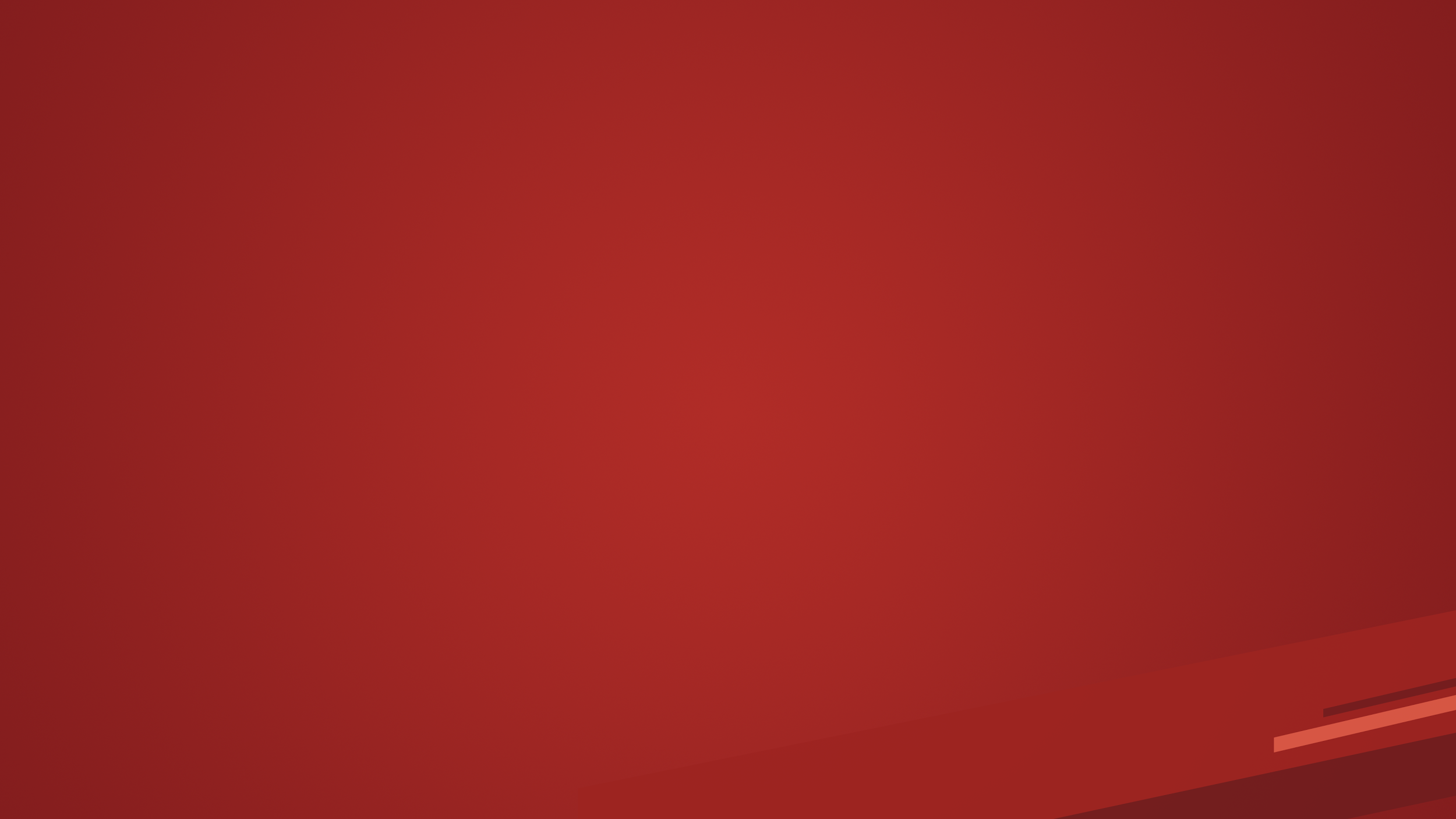 Generali Balans
https://generalibalans.sk/video-vyroba-interaktivnej-tabule/
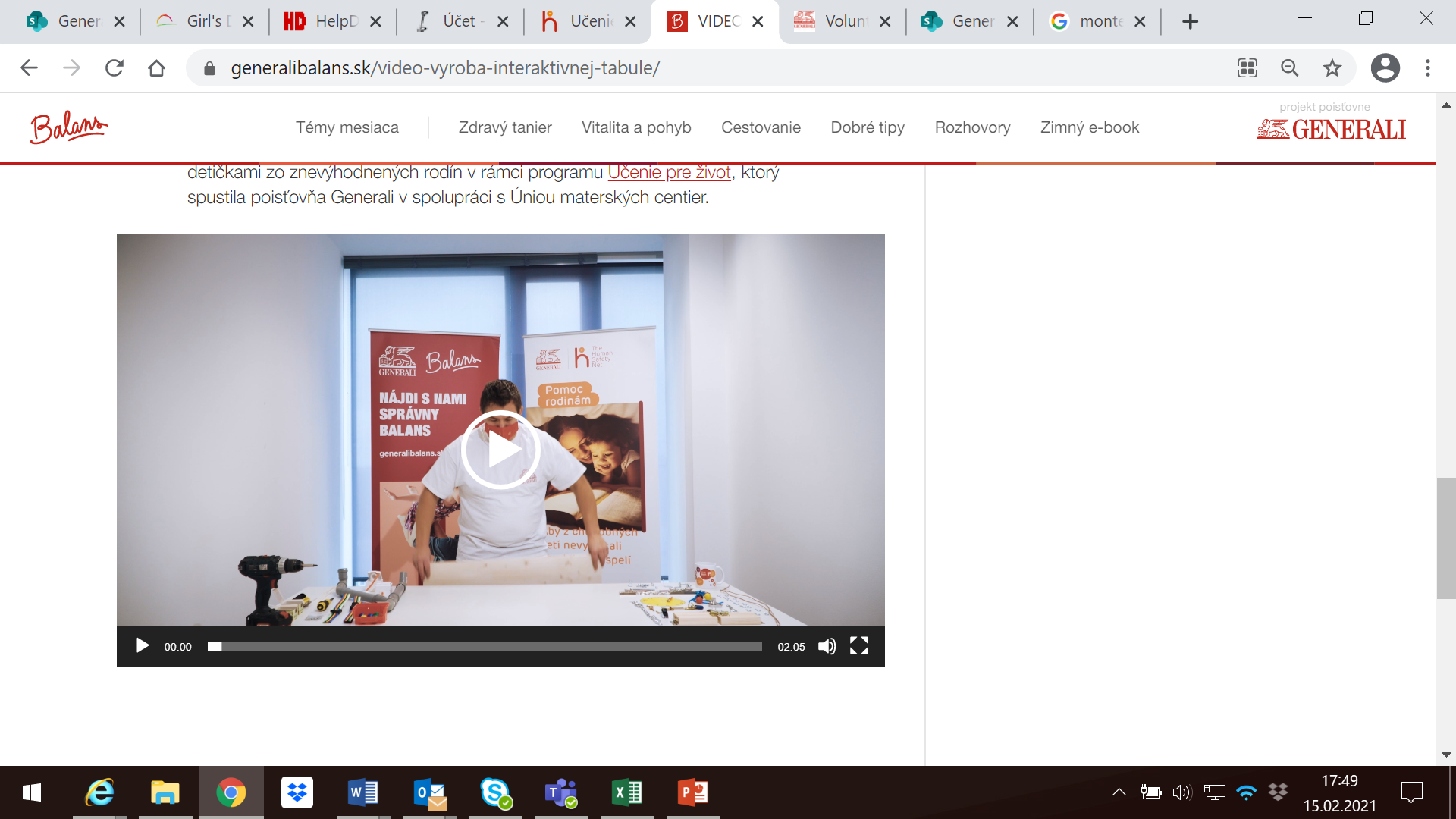 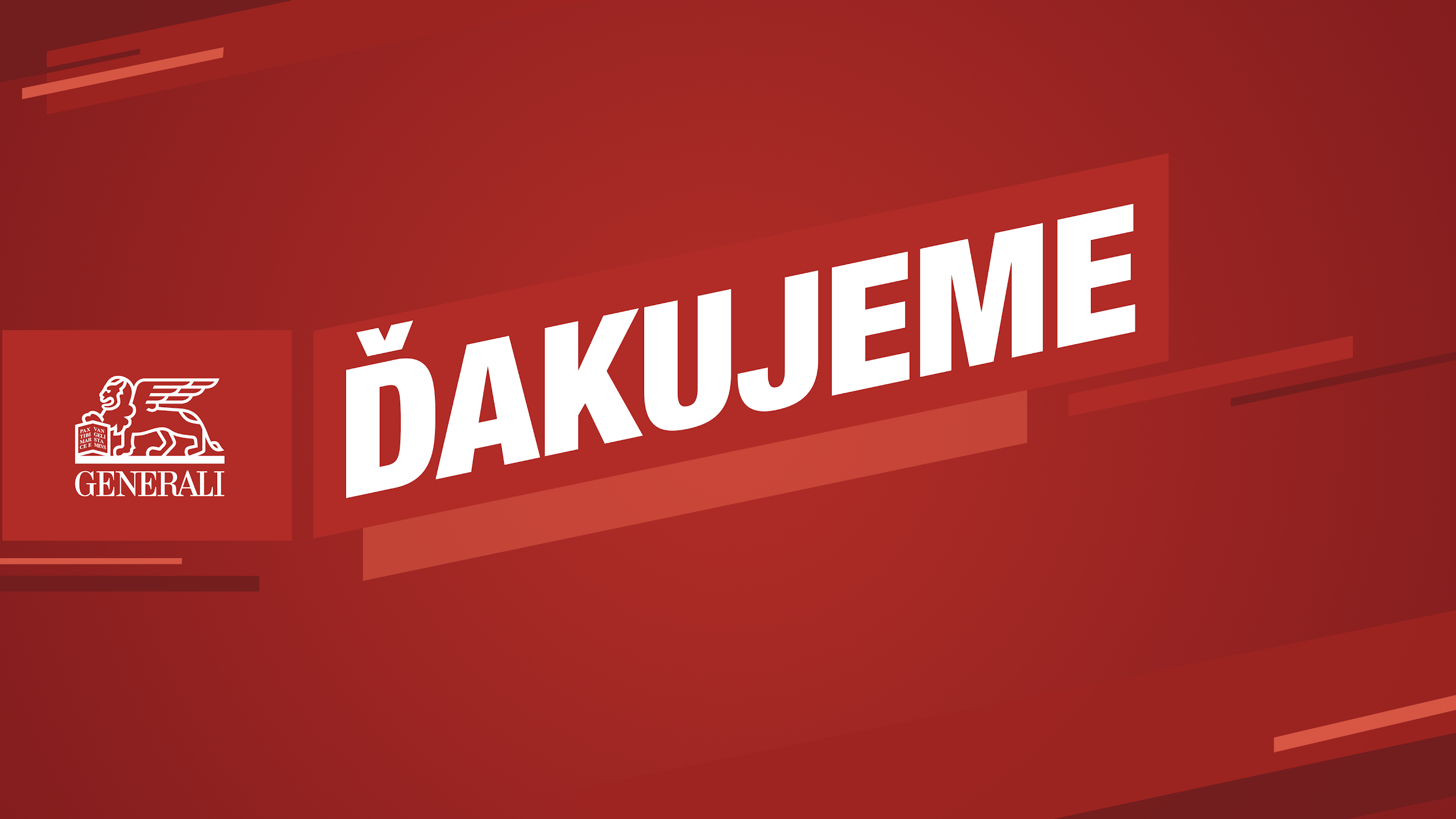